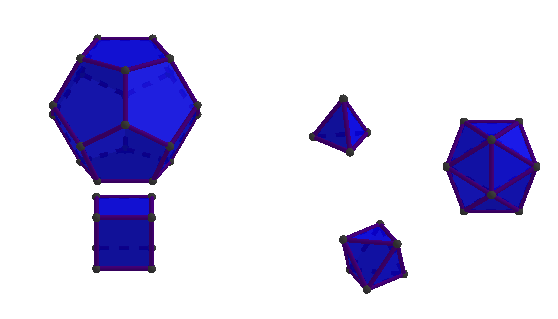 פאוניםמשוכללים
בהינתן שאורך של כל מקצוע נתון (או 1) מה הנפח?
מה הזווית בין פאות סמוכות?
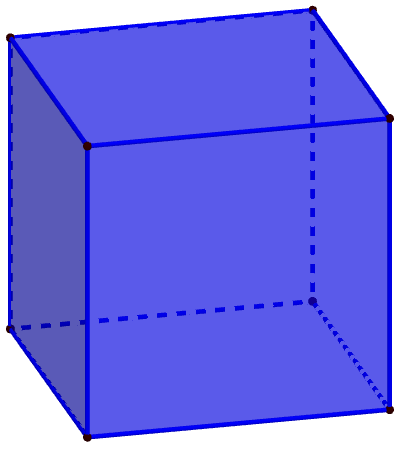 קוביה
נפח 1 (או (а3 – לפי הגדרה של יחידות נפח. 
הזווית 90⁰ – לפי הגדרת מעלה.
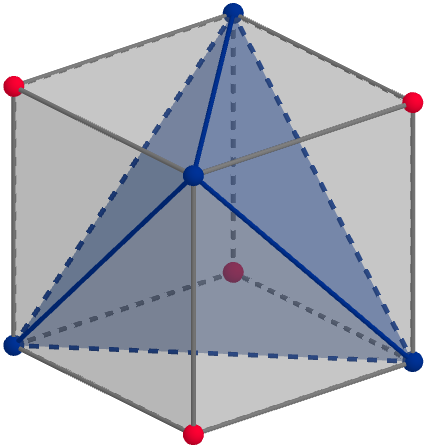 ארבעון
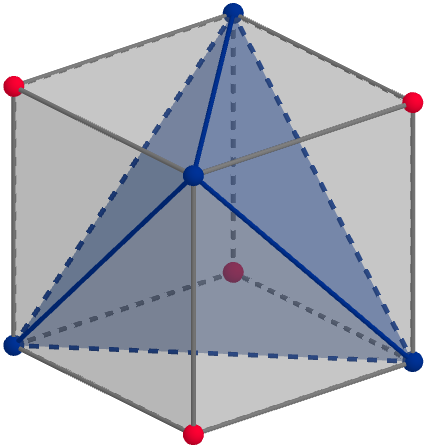 ארבעון
הזווית בין הגבהים
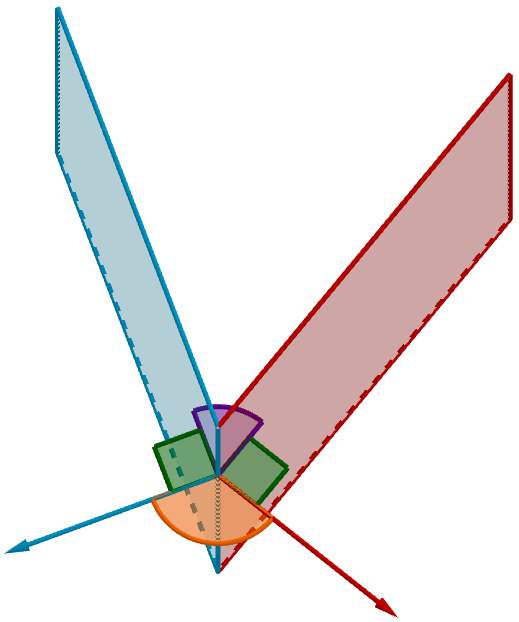 הזווית בין הפאות
ארבעון
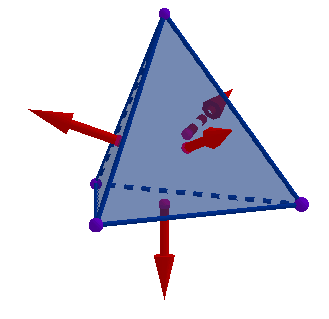 הזווית בין הגבהים
הזווית בין הפאות
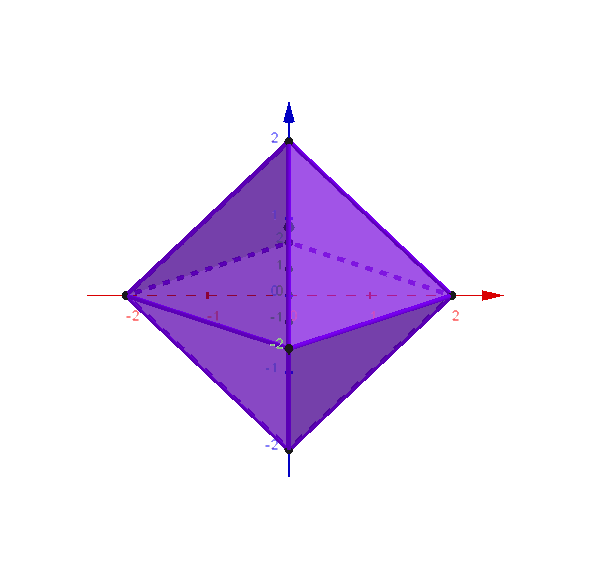 תמניון
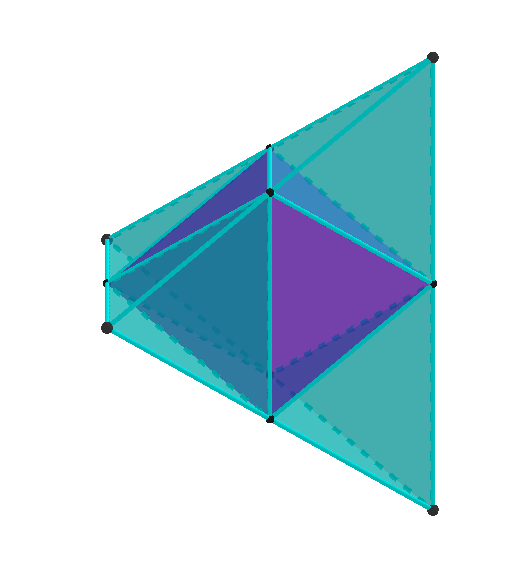 תמניון
ארבעון
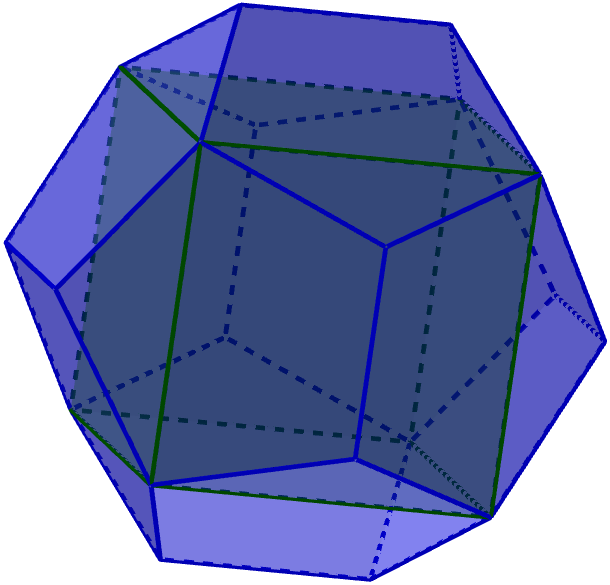 תריסרון
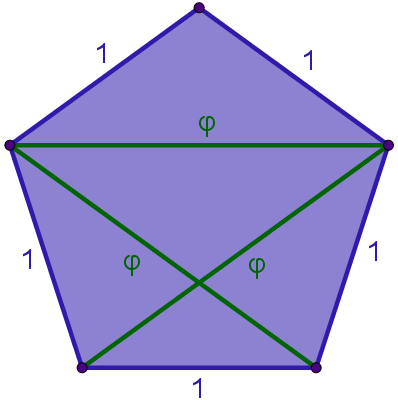 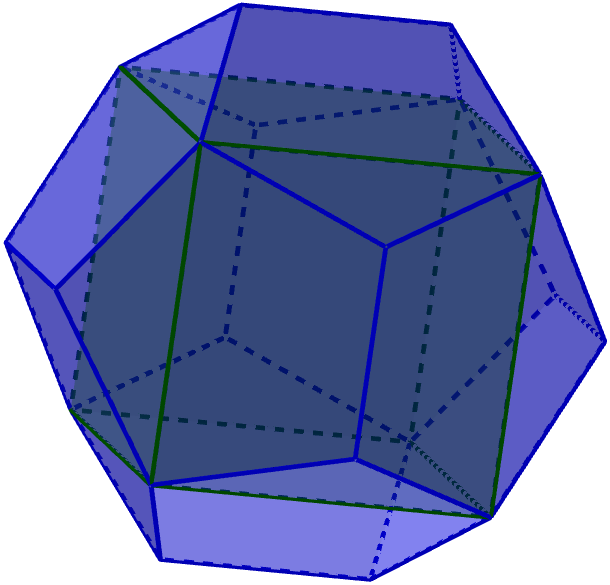 תריסרון
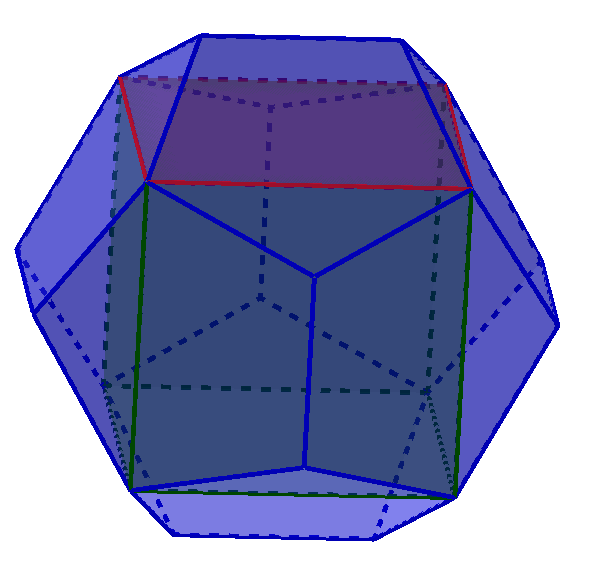 תריסרון
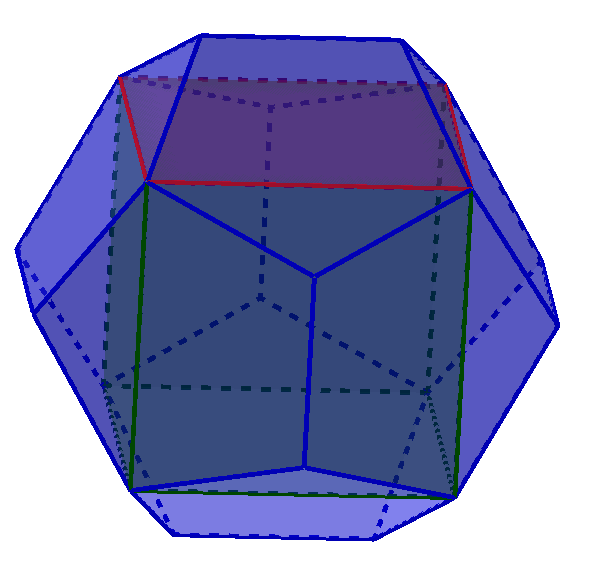 תריסרון
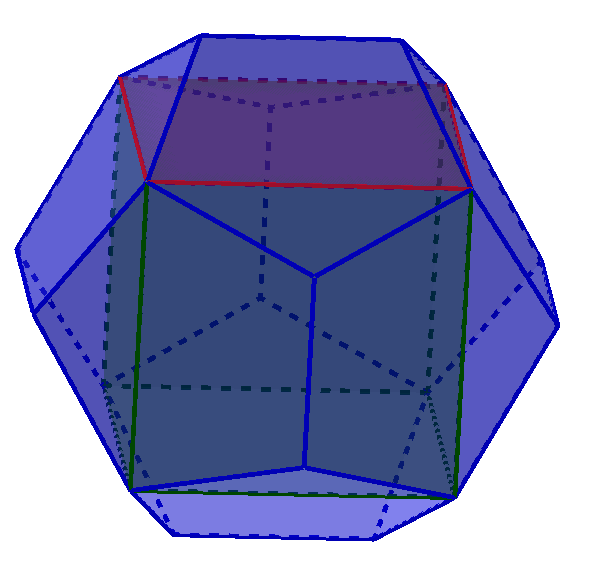 תריסרון
תבנית ריבועית
Trace
לא תלוי במערכת צירים!
חיבורי.
כאשר P אורטוגונלית
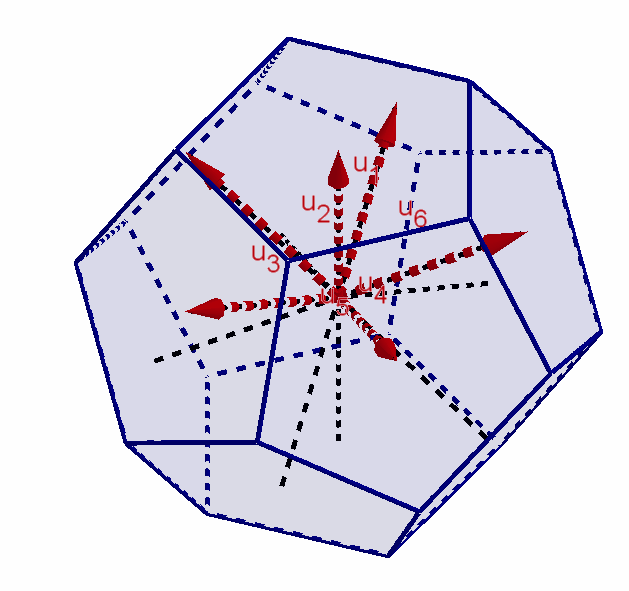 תריסרון
מסימטריה:
נציב u1:
זווית בין הפאות =
זווית בין הגבהים =
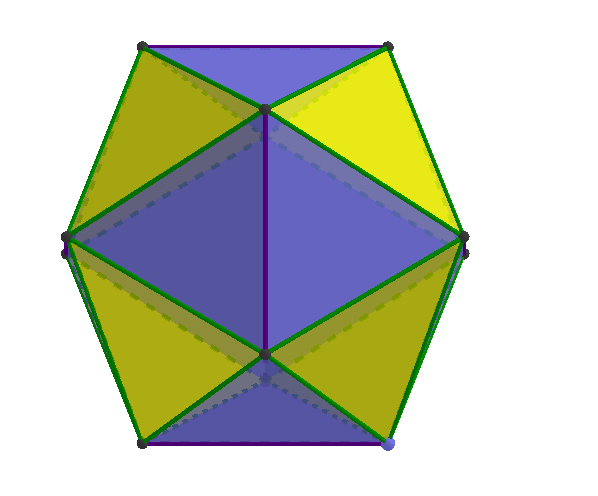 עשרימון
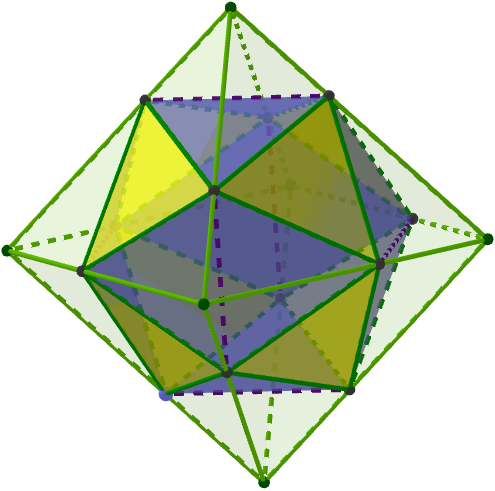 אורך המקצוע
עשרימון
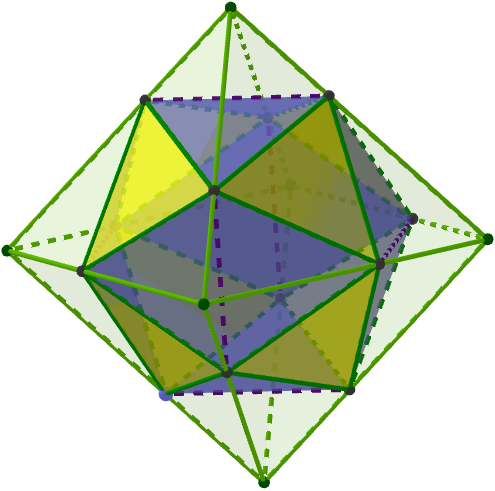 אורך המקצוע
עשרימון
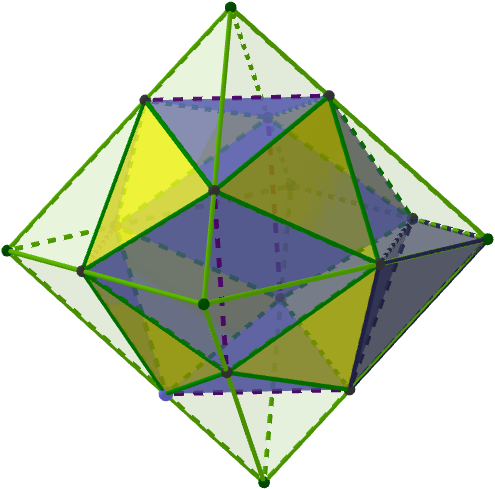 אם אורך המקצוע
אורך המקצוע
עשרימון
אם אורך המקצוע הוא 1
אם אורך המקצוע
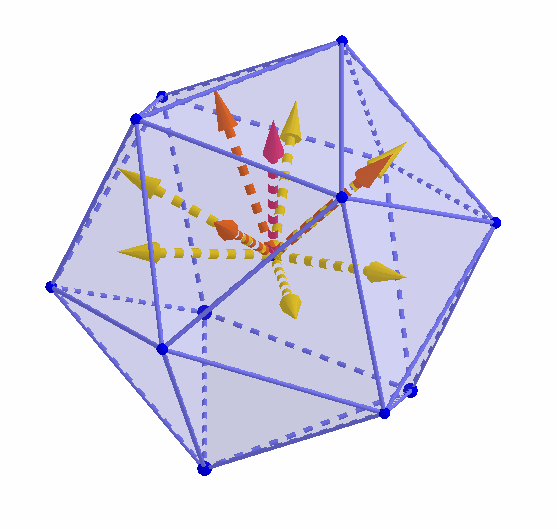 עשרימון
מסימטריה:
נציב u1:
זווית בין הגבהים
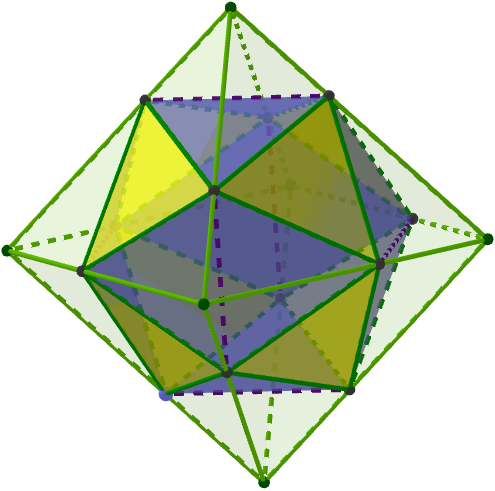 זווית בין הפאות
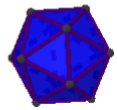 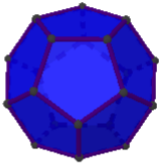 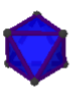 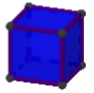 פאון
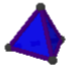 נפח
זווית
90⁰
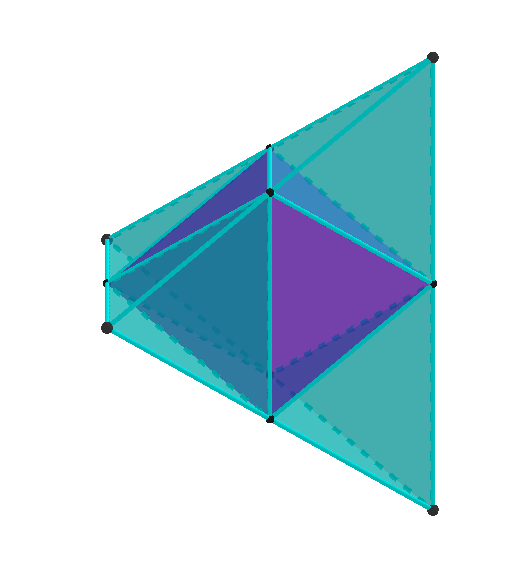 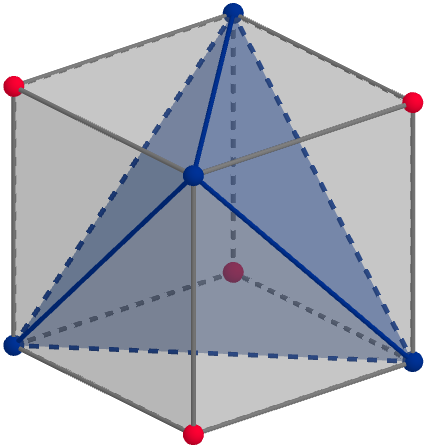 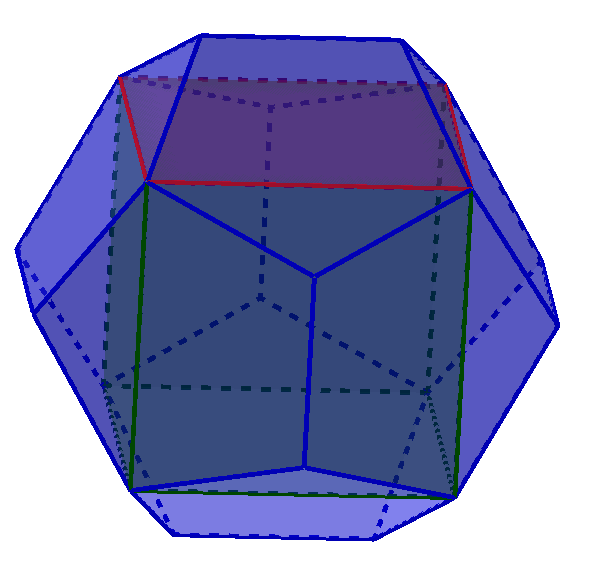 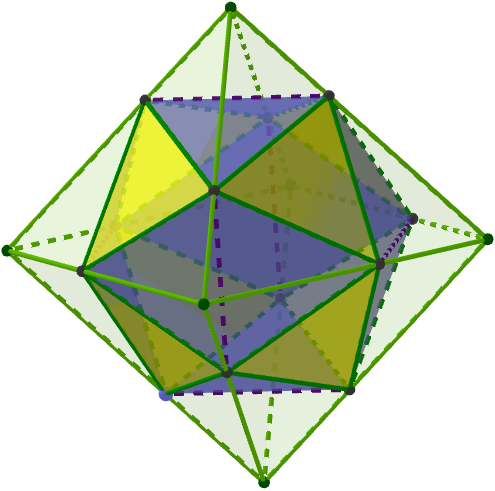 רעיון